Como trabalhar os conceitos
Extensão e intensão | 1
Os conceitos podem ser estudados baseando-se no nível de generalidades deles. 
De um conceito é possível analisar:

1. A «intensão»: o conjunto de características que constituem o significado de um conceito.
2. A «extensão»: o conjunto de objetos, fenômenos, eventos, ao qual se refere um conceito. Objetos «reais».
Marradi A. (1984), Concetti e metodo per la ricerca sociale, La Giuntina, Firenze.
Resumo
Extensão e intensão | 2
Aumentando o número das características que constitui a intenção de um conceito, diminuo a sua extensão (e vice-versa).

    Intensão complexa             Extensão simples 

    Intensão simples                Extensão complexa
Marradi A. (1984), Concetti e metodo per la ricerca sociale, La Giuntina, Firenze.
Resumo
Extensão e intensão | 3
Intensão simples
Intensão complexa
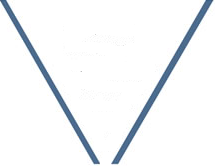 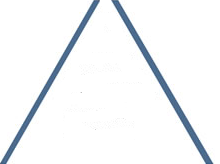 Extensão complexa
Extensão simples
Escala de generalidade
Marradi A. (1984), Concetti e metodo per la ricerca sociale, La Giuntina, Firenze.
Resumo
Extensão e intensão | 4
Os conceitos andam sobre uma escala definida «escala de generalidade».
Como funciona esta escala?
O mecanismo de funcionamento: 
    	1. Intensão crescente: reduzo o âmbito empírico 	de referência e reduzo o «nível» de generalidade 	(abstração) do conceito.	2. Diminuindo a Intensão: aumento o âmbito 	empírico de referência e aumento o «nível de 	generalidade» (ou abstração) do conceito.
Marradi A. (1984), Concetti e metodo per la ricerca sociale, La Giuntina, Firenze.
Resumo
Extensão e intensão | 6
Baixa intenção
Alta extensão
LiberdadeLiberdade democráticaLiberdade de votoLiberdade de voto secretoLiberdade de voto secreto com depósito do voto em uma urna
Alta intenção
Baixa extensão
Indução e a dedução | 1
A INDUÇÃO e a DEDUÇÃO são formas opostas de raciocínio.
INDUÇÃO: raciocínio em que, de fatos particulares, se chega a uma conclusão geral (vai de uma parte ao todo). Do mundo empírico ao mundo teórico. 
 DEDUÇÃO: raciocínio que parte do geral para o particular (vai do todo a uma parte). Do mundo teórico ao mundo empírico.
Indução e a dedução | 2
Dedução
Em linha geral, se todas as premissas são verdadeiras, a conclusão deve ser verdadeira. Toda a informação ou conteúdo factual da conclusão já estava, pelo menos implicitamente, nas premissas. Parte do geral para o específico.

Indução
Em linha geral, se todas as premissas são verdadeiras, a conclusão é provavelmente verdadeira, mas não necessariamente verdadeira. A conclusão encerra informação que não estava, nem implicitamente, nas premissas. Parte do específico para o geral.
Indução e a dedução | 3
Em resumo a indução faz a generalização, isto é, cria proposições universais a partir de proposições particulares.
A dedução parte do geral para o particular, enquanto que a indução parte do particular para o geral. 
Exemplificando, com a explicação sobre um carro: - Dedutivamente: começamos com o carro todo e o vamos desmontando, sistema por sistema, peça por peça. - Indutivamente: pegamos todas peças e vamos montando o carro, sistema por sistema e por fim, juntamos os sistemas e formamos o carro.
Mas as ciências sociais não trabalham com carros.
Indução e a dedução | 4
Dedução é partir do geral para o particular. Por exemplo quando fala-se da lei da gravidade, etc. estas devem ser aplicadas a todos os casos. Tipo:	1. Todos os filósofos são chatos. 		2. Kant é filósofo. 			3. Kant é chato.
Indução e a dedução | 5
Indução é o contrário: ir do particular para o universal. Isso ocorre quando vemos algo ocorrer varias vezes e imaginamos que deve haver uma regra para isso.

Exemplo 1: Enfiar o dedo uma vez na tomada dá choque Enfiar o de novo na tomada também dá choque. Sempre que eu enfiar o dedo na tomada dá choque.
Exemplo 2: A galinha tem bico é uma ave. O faisão tem bico e é uma ave. O avestruz tem bico e é uma ave. Portanto todos os seres com bico são aves.
O mercado como um «mito inteligente»
Bourdieu caracteriza o mercado como um “mito inteligente” e sublinha que, como já foi notado frequentemente, «a noção de mercado quase nunca é definida, e menos ainda discutida» (2005, p. 20). 
Mas reconhece que essa ausência não é tão ilógica, devido à abstração progressiva da noção de mercado no decorrer da revolução marginalista: «Na verdade, essa acusação ritual não faz muito sentido, na medida em que, com a revolução marginalista, o mercado cessa de ser algo concreto para se tornar um conceito abstrato sem referência empírica» (Idem, p. 20). 
Rompendo com essa tradição, e no quadro da orientação atual da sociologia contemporânea, Bourdieu define o mercado como uma «construção social» (2005, p. 40): é o lugar de encontro entre a demanda e a oferta, ambas socialmente construídas.
Bourdieu, Pierre (2005), O campo econômico. Política & Sociedade, 6: 15-58 (tradução de "Le champ économique". Actes de la Recherche en Sciences Sociales, 119: 48-66, 1997).  
Link: https://periodicos.ufsc.br/index.php/politica/article/view/1930/1697
O mercado como «construção social»
«Propensões – ao trabalho, à poupança, ao investimento, etc. – não são exógenas, isto é, dependentes de uma natureza humana universal, mas endógenas e dependentes de uma história, que é aquela mesma do cosmo econômico onde elas são exigidas e recompensadas».
Bourdieu, Pierre (2005, P. 17), "O campo econômico". Política & Sociedade, 6: 15-58 (tradução de "Le champ économique". Actes de la Recherche en Sciences Sociales, 119: 48-66, 1997).
Resumo
Áreas de conhecimento
Indução e dedução
Mercado do trabalho | Teoria do mercado
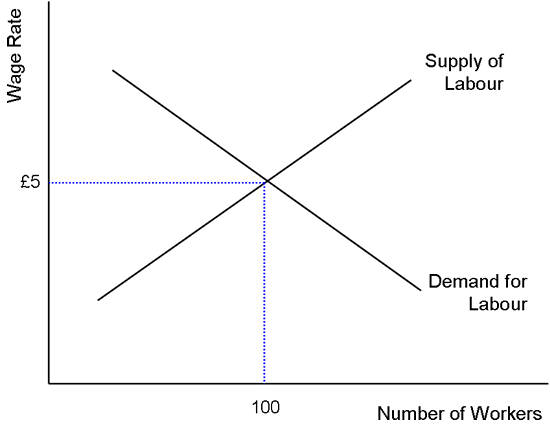 Oferta de trabalho
(trabalhador)
Demanda de trabalho
(empresa)
Sociologia do mercado do trabalho | Mark Granovetter |1
Mark Granovetter recolhe dados sobre uma amostra de 282 trabalhadores profissionais, técnicos e gestores em um subúrbio de Boston que recentemente mudaram de emprego.
Que canal que pode ser usado para “tomar consciência” da nova ocasião de emprego?
Geralmente, a informação é adquirida acidentalmente durante encontros aleatórios e com pessoas (contatos) que espontaneamente oferecem um emprego: 56 por cento dos entrevistados estão cientes das oportunidades de emprego através de contatos pessoais e informais.
O percentual aumenta significativamente quando a única informação considerados como relacionados com a empregos bem pagos.
Granovetter, M. (1974), Getting a Job, Cambridge, Harvard University Press.
Sociologia do mercado do trabalho | Mark Granovetter |2
A «força dos laços fracos»
Como procurar um trabalho | De “Edward” até a “empresa”
Edward encontra o trabalho
Granovetter, M. (1974), Getting a Job, Cambridge, Harvard University Press.
Sociologia do mercado do trabalho | Mark Granovetter |3
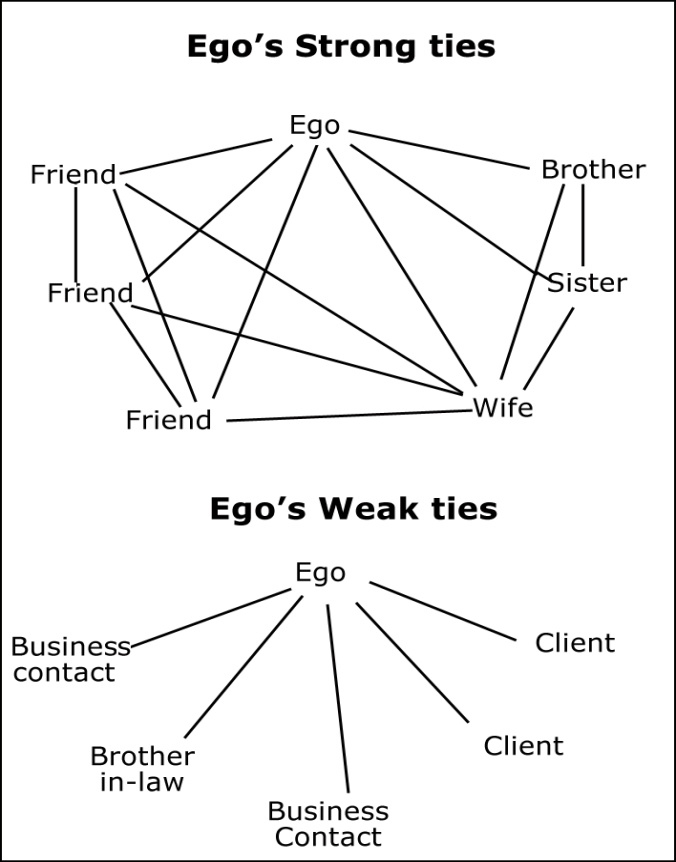 A  rede a « laços fortes » é muito mais densa daquela a « laços fracos » («Ego’s weak Ties»); mas os « laços fracos » – as cadeias longas que favorecem o fluxo da comunicação – permitem alcançar informações estratégicas.
Granovetter, M. (1974), Getting a Job, Cambridge, Harvard University Press.
Sociologia do mercado do trabalho | Mark Granovetter |4
Como é que você chegou a saber da vaga de emprego?
1. amigos2. parentes3. Amigos dos amigos4. Pessoas que não conheço bem5. Pessoas que encontrei por acaso.
 
6. Revistas, jornais
7. Outros
Laços fortes
Laços fracos
Granovetter, M. (1974), Getting a Job, Cambridge, Harvard University Press.
O mercado do trabalho... em São Borja
Como é que você chegou a saber da vaga de emprego?
.... amigos.... parentes.... Amigos dos amigos.... Pessoas que não conheço bem.... Pessoas que encontrei por acaso
.... Revistas, jornais
....
Laços fortes
Laços fracos
Conceitos de segundo nível
Conceitos de primeiro nível
Exercício
1. Construir uma variável a partir de uma pergunta de um questionário para investigar as diferentes maneiras de encontrar um trabalho. [Respeitar as regras de uma classificação]
2. A partir desta variável, construir uma tipologia de “laços fracos-laços fortes” como em Granovetter [Considerar também os trabalhos encontrados fora dos laços]
«Capital social» | Dedução ou indução?
Robert Putnam
Putnam define o «capital social» de acordo com:
 
	«a confiança, as normas que governam a coexistência, as redes de associacionismo cívico, os elementos que melhoram a eficiência da organização social fomentando iniciativas levadas de comum acordo».
Putnam, R. D. (1993), La tradizione civica nelle regioni italiane, Milano: Arnoldo Mondadori Editore, Making Democracy Work (1993), Princeton University Press.
Indicadores do capital social
Putnam desenvolve diferentes medidas do conceito de «capital social»: 
	1. a fração de pessoas que tinham servido em uma organização local de voluntariado;
	2. os afiliados a uma organização local de voluntariado; 
	3. o número de reuniões destas associações; 
	4. o número de reuniões públicas assistidas por cada pessoa; 
	5. as horas passadas em casa de amigos;
	6. a participação eleitoral.
	7. [...]
	Por razões de simplicidade, essas medidas são combinadas em uma única medida (index de capital social).
Robert Putnam (2000), Bowling Alone: The collapse and Revival of American 
Community, New York: Simon and Schuster.
O capital social nos EUA | 1
Putnam desenvolve diferentes medidas do conceito de «capital social»: 
	1. a fração de pessoas que tinham servido em uma organização local de voluntariado;
	2. os afiliados a uma organização local de voluntariado; 
	3. o número de reuniões destas associações; 
	4. o número de reuniões públicas assistidas por cada pessoa; 
	5. as horas passadas em casa de amigos;
	6. a participação eleitoral.
	7. [...]
	
	Por razões de simplicidade, essas medidas são combinadas em uma única medida (index de capital social).
Robert Putnam (2000), Bowling Alone: The collapse and Revival of American Community, New York: Simon and Schuster.
O capital social nos EUA | 2
«Bowling Alone»
Conforme Putnam, ao aumentar o número de jogadores de bowling, diminuem os afiliados nas associações de bowling (indicador de capital social).
 


De forma geral, observa-se então uma tendência rumo ao individualismo.
Robert Putnam (2000), Bowling Alone: The collapse and Revival of American Community, New York: Simon and Schuster.
O capital social nos EUA | 3
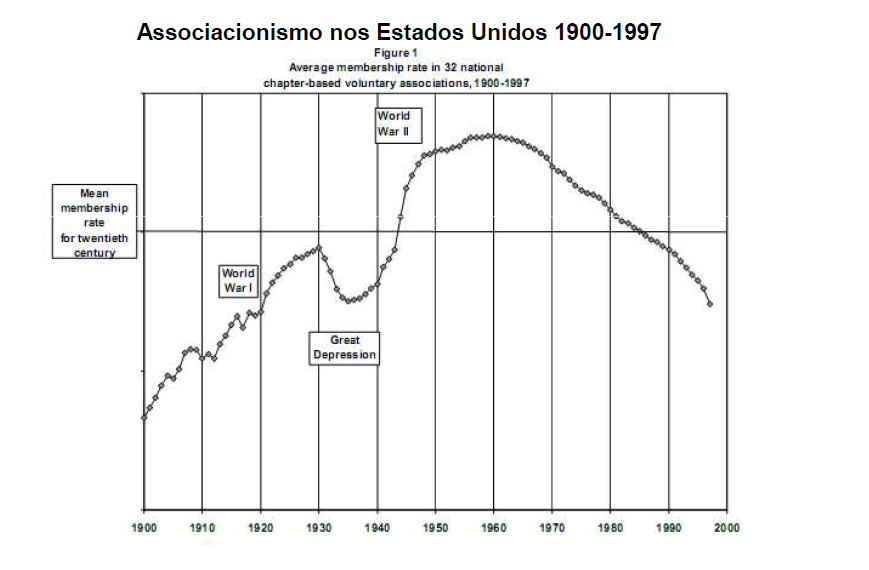 Valor médio de afiliados (%)
Robert Putnam (2000), Bowling Alone: The collapse and Revival of American Community, New York: Simon and Schuster.
O capital social nos EUA | 4
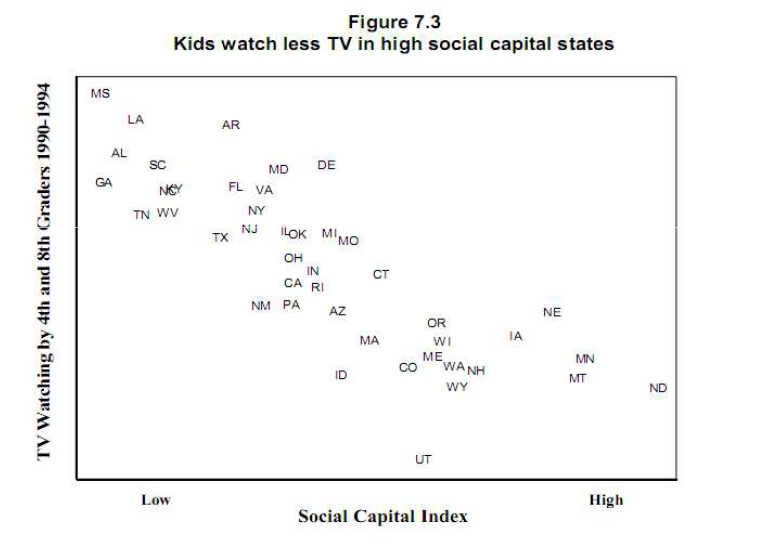 Robert Putnam (2000), Bowling Alone: The collapse and Revival of American Community, New York: Simon and Schuster.
O capital social nos EUA | 5
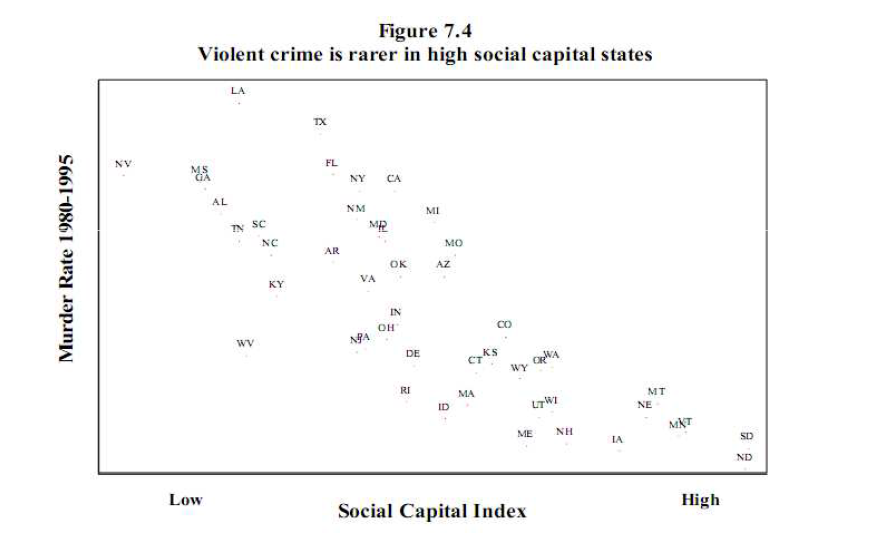 Robert Putnam (2000), Bowling Alone: The collapse and Revival of American Community, New York: Simon and Schuster.
O capital social nos EUA | 6
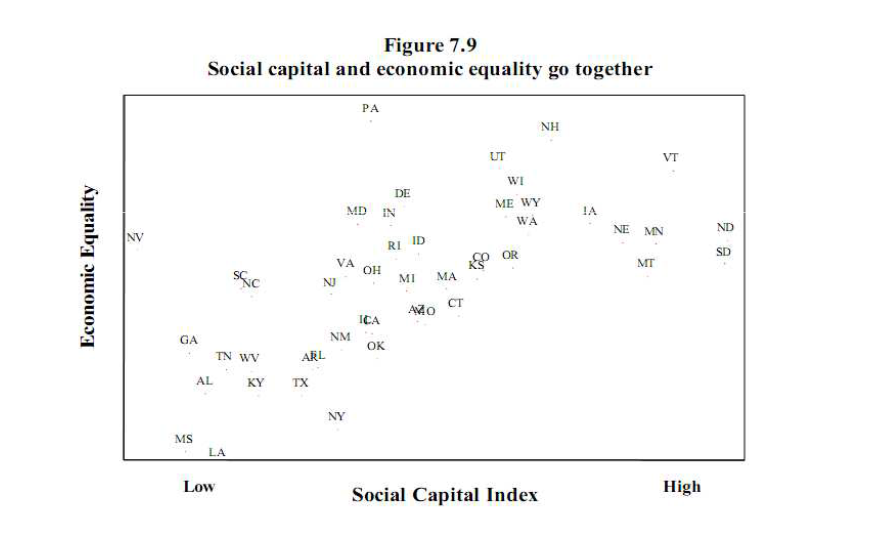 Robert Putnam (2000), Bowling Alone: The collapse and Revival of American Community, New York: Simon and Schuster.
O capital social nos EUA | 7
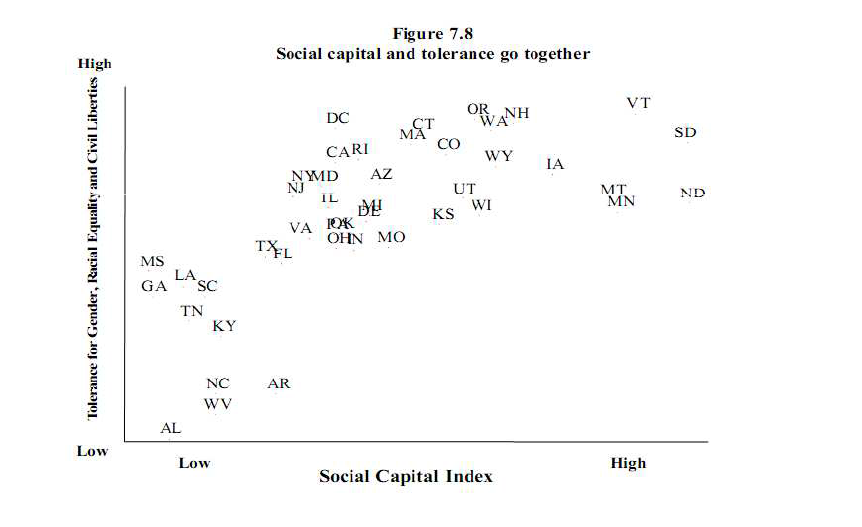 Robert Putnam (2000), Bowling Alone: The collapse and Revival of American Community, New York: Simon and Schuster.
Teoria das janelas quebradas Indução ou dedução?
A Universidade de Stanford (1969), realizou uma interessante experiência de psicologia social. Deixou dois carros idênticos, da mesma marca, modelo e cor, abandonados na rua. Um no Bronx, zona pobre e conflituosa de Nova York e o outro em Palo Alto, zona rica e tranquila da Califórnia. 
Dois carros idênticos abandonados, dois bairros com populações muito diferentes e uma equipe de especialistas em psicologia social estudando as condutas das pessoas em cada local.
Resultado: o carro abandonado no Bronx começou a ser vandalizado em poucas horas. As rodas foram roubadas, depois o motor, os espelhos, o rádio, etc. Levaram tudo o que fosse aproveitável e aquilo que não puderam levar, destruíram. Contrariamente, o carro abandonado em Palo Alto manteve-se intacto.
Teoria das janelas quebradas Indução ou dedução?
A experiência não terminou aí. Quando o carro abandonado no Bronx já estava desfeito e o de Palo Alto estava há uma semana impecável, os pesquisadores quebraram um vidro do automóvel de Palo Alto. Resultado: logo a seguir foi desencadeado o mesmo processo ocorrido no Bronx. 
Roubo, violência e vandalismo reduziram o veículo à mesma situação daquele deixado no bairro pobre. Por que o vidro quebrado na viatura abandonada num bairro supostamente seguro foi capaz de desencadear todo um processo delituoso? Evidentemente, não foi devido à pobreza. Trata-se de algo que tem a ver com a psicologia humana e com as relações sociais.
Teoria das janelas quebradas Indução ou dedução?
Um vidro quebrado numa viatura abandonada transmite uma ideia de deterioração, de desinteresse, de despreocupação. Faz quebrar os códigos de convivência, faz supor que a lei encontra-se ausente, que naquele lugar não existem normas ou regras. Um vidro quebrado induz ao “vale-tudo”. 
Se uma comunidade exibe sinais de deterioração, e esse fato parece não importar a ninguém, isso fatalmente será fator de geração de delitos.
A pesquisa de Robert Putnam representa um caso de indução ou de dedução?
A pesquisa de Granovetter, representa um caso de indução ou de dedução?
A Teoria das janelas quebradas representa um caso de dedução ou indução?
Os experimentos de Stanley Milgram, um caso de dedução ou indução?
Falseabilidade

Segundo Popper, o que não é falseável ou refutável não pode ser considerado científico.
A possibilidade de uma teoria ser refutada constituía para o filósofo a própria essência da natureza científica. 
Assim, uma teoria só pode ser considerada científica quando é falseável, ou seja, quando é possível prová-la falsa. 
Esse conceito ficou conhecido como falseabilidade ou refutabilidade.
Karl Popper, A Lógica da pesquisa científica. São Paulo: EDUSP, 1985.
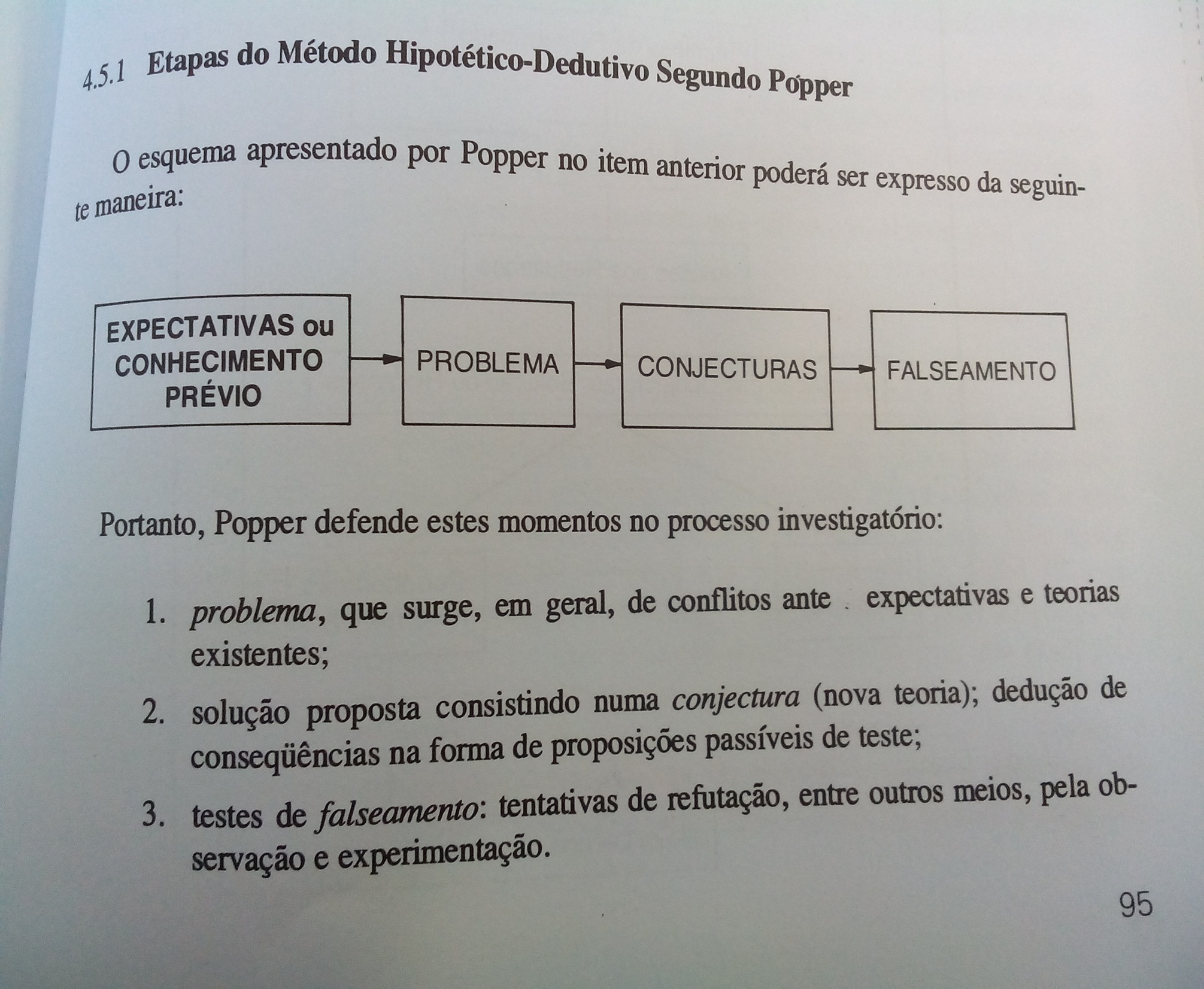 Âmbito da ciência | 1
Com Popper, os limites da ciência se definem claramente. A ciência produz teorias falseáveis, que serão válidas enquanto não refutadas. 
Por este modelo, não há como a ciência tratar de assuntos do domínio da religião, que tem suas doutrinas como verdades eternas ou da filosofia, que busca verdades absolutas.

Peculiaridades de teorias científicas:

parcimónia, isto é, a utilização do menor número de hipóteses para explicar um fenómeno;
consistência, ou seja, a falta de contradições lógicas e a capacidade de explicar também os fenômenos anteriormente observados e explicados de outra maneira;
relevância, ou seja, a capacidade de explicar o fenômeno observado;
Karl Popper, A Lógica da pesquisa científica. São Paulo: EDUSP, 1985.
Âmbito da ciência | 2
testabilidade e falseabilidade, ou seja, a capacidade de testar e refutar a teoria ;
reprodutibilidade, isto é, a capacidade de fazer previsões que podem ser testadas por todos os observadores, mesmo em um futuro indefinido;
mutabilidade e dinamismo, ou seja, a possibilidade de ser modificada como resultado de novas observações;
a suposição de que as teorias anteriores são aproximações, e a possibilidade de que o mesmo pode ser dito de uma teoria futuro;
a incerteza desta teoria , que, portanto, não assume um valor de verdade absoluta.

Normalmente, uma teoria que não atende a todos esses critérios está fora do âmbito da ciência.
Karl Popper, A Lógica da pesquisa científica. São Paulo: EDUSP, 1985.
A «falseabilidade» de Popper pode ser aplicada nas ciências sociais?
A relação entre teoria e teste, já presentes em outras áreas de conhecimento, pode ser aplicada nas ciências sociais?
Em linha geral, a pesquisa social estrutura-se na relação entre teoria-falseabilidade conforme a proposta de Popper?
O conceito de teoria nas ciências sociais
Um conceito a elevada generalidade
Teoria é o conjunto de princípios fundamentais de uma arte ou de uma ciência. Teoria é uma opinião sintetizada, é uma noção geral. 
O termo passou a designar o conjunto de ideias, base de um determinado tema, que procura transmitir uma noção geral de alguns aspectos da realidade.
Teoria é também uma hipótese, uma conjectura, uma opinião formada diante de um fato. Uma teoria tenta explicar algo de difícil concretização.
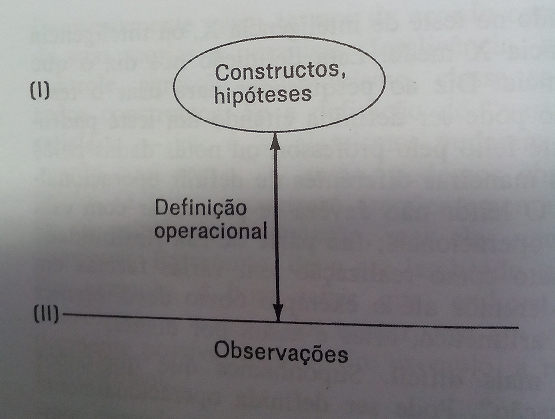